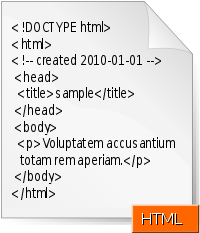 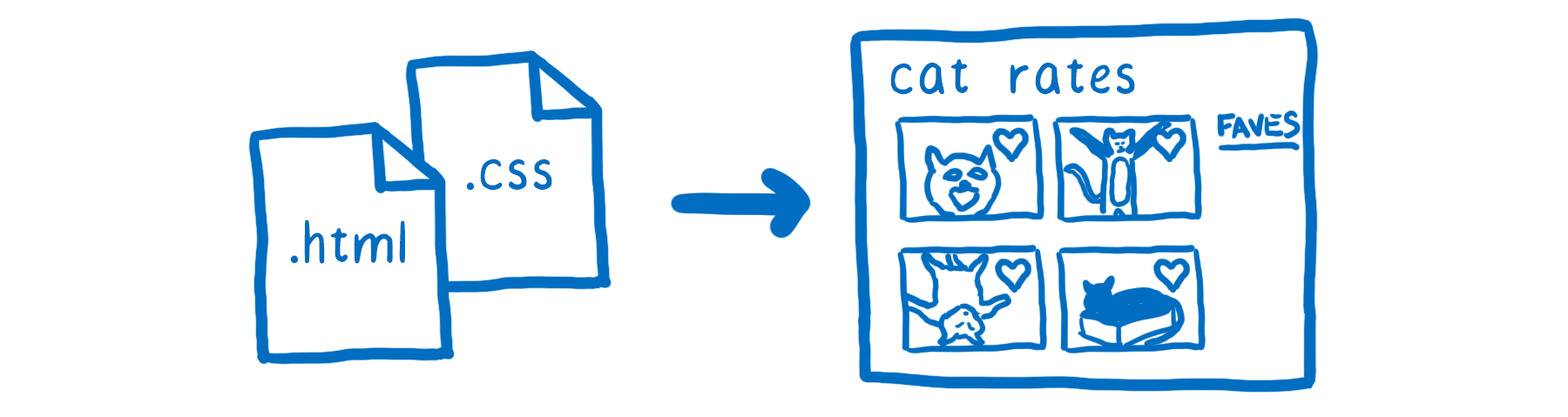 <5> CSS (Introduction)
План занятия
Что такое CSS
Способы подключения
Синтаксис 
Интересные свойства
Кодирование цвета
2
1 Что такое CSS
CSS (/siːɛsɛs/ англ. Cascading Style Sheets — каскадные таблицы стилей) — формальный язык описания внешнего вида документа, написанного с использованием языка разметки.
Зачем? Разделить логику (html) от оформления сайта (css). Управлять внешним видом всего сайта путем изменения значения в одном файле.
3
2 Способы подключения
Атрибут style
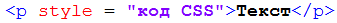 2.   Тег <style>  в области <head>
       с указанием имени класса
       (например, .some_name)
        Далее имя класса указывается
        в атрибуте class
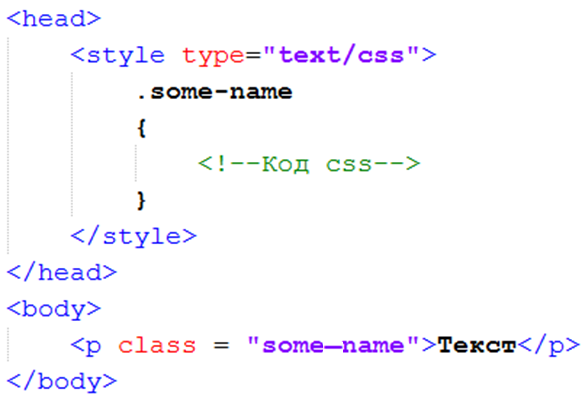 4
2 Подключение из файла
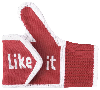 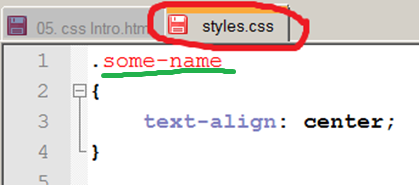 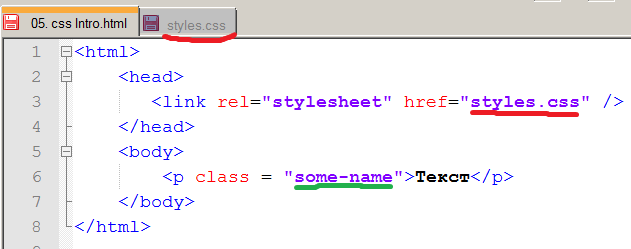 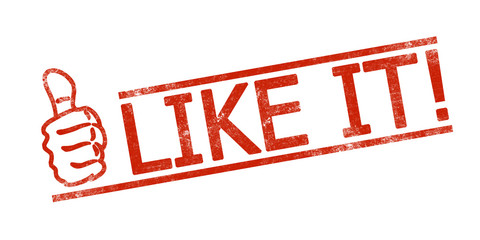 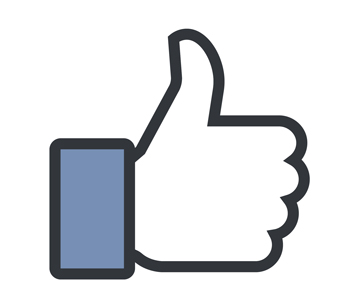 5
3 Синтаксис
Имя класса (селектор), 
начинается с точки)
Точка с запятой
Отделяет свойства 
друг от друга
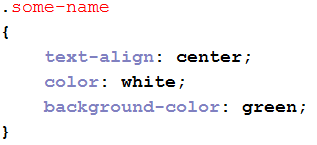 Свойство
Значение свойства
6
4 Интересные свойства
text-align – выравнивание текста
font-style (size, family) – стиль (размер, семейство /Arial, например/) шрифта
color – цвет текста
padding (-right, -left, -top, -bottom) – отступ от края блок до содержимого
margin (-right, -left, -top, -bottom) – отступ от соседних блоков
border-color (style, width, radius) – цвет (стиль, ширина, скругленные углы) границы
background-color (image) – цвет фона (картинка на фоне)
box-shadow – тень от блока
text-shadow – тень от текста
7
5 Кодирование цвета
В результате смешения красного, зеленого и синего цветов в определенных пропорциях и получаются все остальные цвета - количеством 16777216
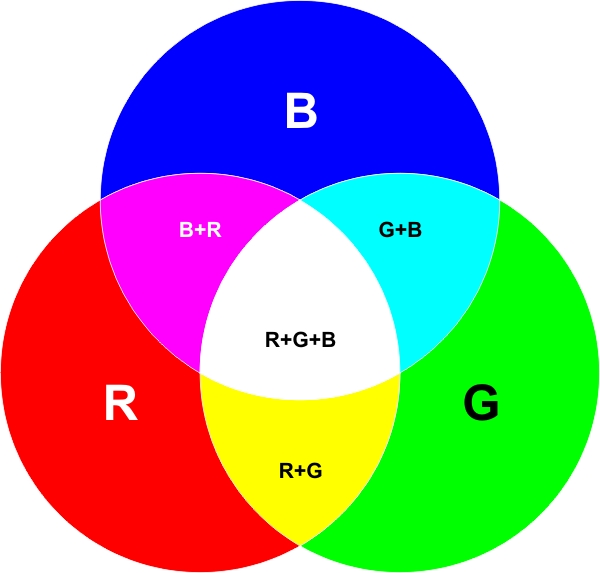 Цвета кодируются значениями от 0 до 255, их принято записывать в шестнадцатеричном виде:
#78C5BD
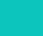 Либо в десятичном: 

rgb(120, 197, 189)
#000000
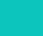 #FFFFFF
8
Благодарю за внимание
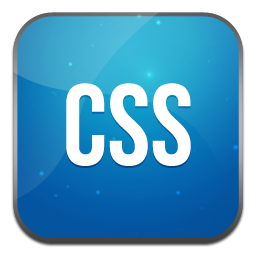 9